Take Control of your Learning Experience
ON24 Learning Platform: 
All windows are resizable and moveable
Use the Related Content box to access slides and resources
Submit your questions using the Q&A
PGP certificates are available for download
Use the toolbar to access other features and bring back minimized tools.
[Speaker Notes: Hello and welcome to our session, TITLE OF THE SESSION. I am NAME, TITLE, ORG. Thank you for joining me/us at Keep Indiana Learning. 

Before we get started, a few quick notes about this ON24 platform.  You can resize, move, and minimize all the windows on the screen to best suit your learning style. 

When I share my screen to demonstrate a tool or resource, you may want to maximize this video window. Click the four arrows at the top of this window to go to full screen, and click the escape button on your keyboard to exit full screen. If you are watching this on a mobile device or tablet, you can pinch and zoom to increase the size. 

The slides and resources mentioned in the session can be accessed in the Related Content box. If you do not see the Related Content box, you can click on the checklist icon from the toolbar. Feel free to pause the video as needed. 

You can ask questions throughout the session using the Q&A tool from the toolbar. If this is an On Demand session, those questions will be sent to me via email and I will respond back to you at the email you used for registration. 

If you would like to share this session with a colleague, please click the share button in the toolbar. At the end of this session you will be prompted to complete a short survey. You can also access the survey at anytime by clicking on the hand/survey icon in the toolbar. 

PGPS are available after you have watched 85% of this session. Click on the certificate icon in the toolbar to download your PGPs. 

Let’s get started!]
Why an abstinence-only approach isn’t working in digital citizenship?
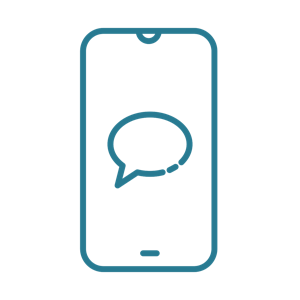 Perfection Standards

The Current Approach

Culture of Shame

Four New Ways 

Making a Commitment
Why are we driven by perfection?
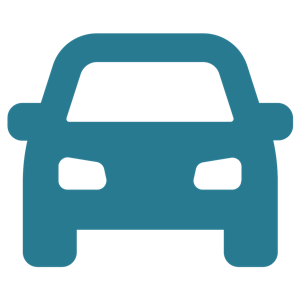 Digital Citizenship Curriculum
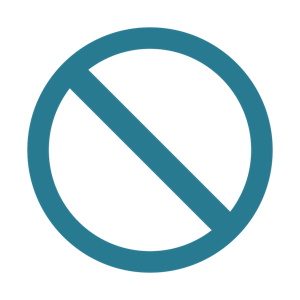 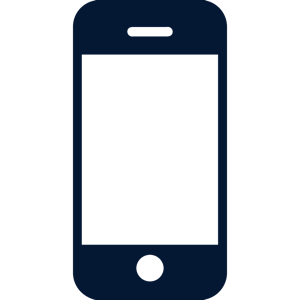 What is our current approach to teaching digital citizenship?
 
Why doesn’t it work? 

How does this set us up for the future?
Culture of Shame
“In a shame culture you know you are good or bad by what your community says about you, by whether it honors or excludes you. In a guilt culture people sometimes feel they do bad things; in a shame culture social exclusion makes people feel they are bad.”
"Opinion | The Shame Culture - The New York Times." 15 Mar. 2016, https://www.nytimes.com/2016/03/15/opinion/the-shame-culture.html. Accessed 21 Oct. 2021.
What does this do to students?
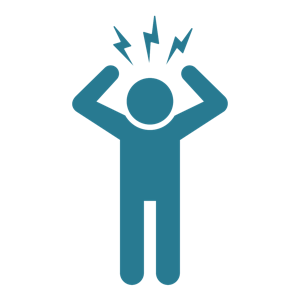 Stressful 
Stop Sharing 
Can’t Resolve Situations 
Feel Hopeless
Stop Shaming
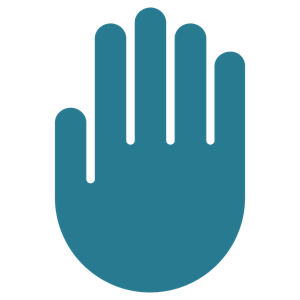 Focus on the behavior not the person 

Avoid labeling them 

Express that these are normal behaviors

Model repair and reteach
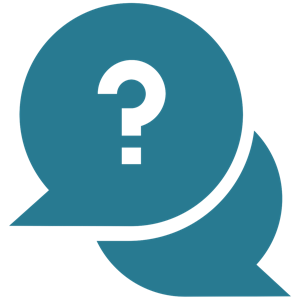 Now What?
Launch Restorative Digital Citizenship
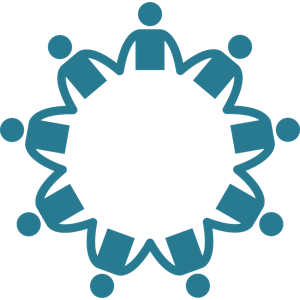 How do we create a space for sharing?

How can we repair this situation?

Who needs to be involved?
Identify and Practice Strategies for ALL Situations
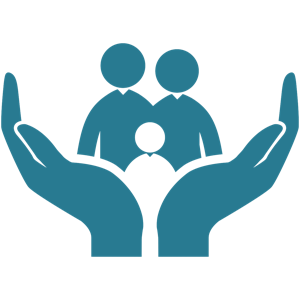 How do we identify the situations? 

How can we practice strategies? 

How can we track feedback/outcomes?
Research Local Laws
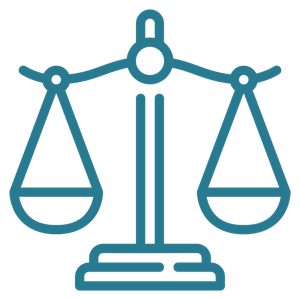 Who can we invite experts into our classroom?

How can we address local laws? 

How can we learn from real stories? 

How do we keep our students safe?
Keep Evolving
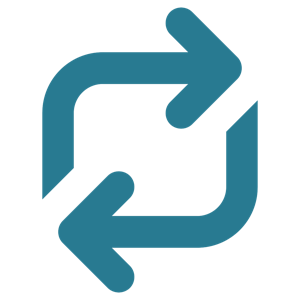 How do we stay current?  

How can we leverage our community? 

Who will track new updates and iterations?
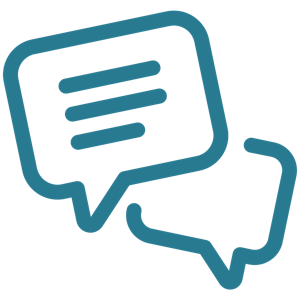 A Call to Action
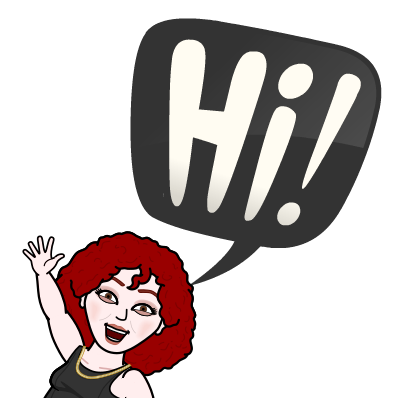 Kat Crawford 
@dramatickat
 kat@schlechty.org
Thank you for attending!
Please complete the short feedback survey on the screen.

Don’t forget to download your PGP Certificate from the webcast toolbar.
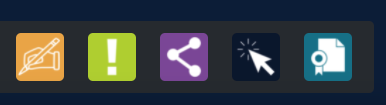 [Speaker Notes: Make this the last slide in your presentation]